香氣發表
2024/12/22 張中琪
內容
個案介紹
01
02
病因、症狀
芳療措施與評值
03
結語
04
個案心得
05
1個案介紹
基本資料與工作
食與睡
不吃奶製類食物，平常沒有忌口，喜愛喝湯和吃冰食
食量正常，水分每日約1000cc左右
每晚約11~12點準備睡覺，習慣側睡，難入睡，也有早醒(約早上4點)問題，每天睡不足7小時
個案是女性，年齡50出頭，科技業軟體主管以及一個高中女孩的單親媽咪
每天會議很多，久坐，工作步調緊湊，時常會面臨突如其來的壓力和緊急狀況需要解決
生活習慣與身體狀況
問題與芳療目的
低血壓、肝功能不好有定期回診吃藥、家族性心臟較弱
幾乎每個晚上都會飲酒，多半是日本酒類為主和啤酒
沒有運動習慣
偶爾泡澡
肩膀和脖子長期緊繃
脖子無法靈活的轉動
常常會覺得頭脹頭暈、眼壓高
晚上腳抽筋頻率高
偶有心悸問題
肌筋膜疼痛症候群
2病因與症狀
一種軟組織（肌肉或是筋膜）因長時間處於異常長度或使用過度，產
生發炎反應與刺激而造成的疼痛
症狀
主要原因
.患者會感到頭肩頸一片大範圍的疼痛
疼痛會持續一段時間，甚至越來越嚴重
會摸到特定的壓痛點(Trigger point)，且
通常不只一個，壓下去整片都會痛起來
因為疼痛而感到難以入眠
長時間低頭
駝背
姿勢不良
3芳療措施 – 1st week
使用方式
基底油20ml
晚上洗完澡後或睡前使用調油塗抹在後腦勺、頸部、肩膀之處
使用筋膜刀稍微在精油塗抹之處稍微梳理筋膜
荷荷芭油80% 16ml
聖約翰草油20% 4ml
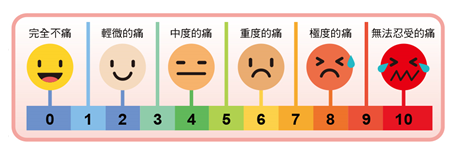 精油5%
芳療評值
真正薰衣草50% 10D
甜馬鬱蘭30% 6D
玫瑰天竺葵10% 2D
薑10% 2D
肩頸僵硬指數6 → 5
脖子靈活的轉動小角度改善，左右轉約增加5~10度
平日頭脹、眼壓不舒服程度有改善
3芳療措施 – 2nd week
使用方式
基底油20ml
除了晚上洗完澡後或睡前塗抹調油，增加早上換衣服前使用
除了後腦勺、頸部、肩膀之處，增加按摩前胸胸鎖乳突肌緊繃之處
晚上除了按摩，增加頸部前傾、後仰、側彎及左右旋轉各個方向的關節活動度運動，每個動作以輕柔的力量維持約10秒鐘不需過度出力
荷荷芭油70% 14ml
聖約翰草油30% 6ml
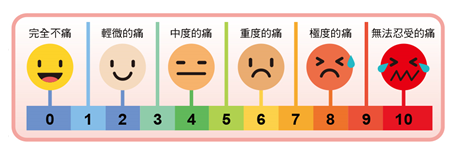 精油3%
芳療評值
真正薰衣草30% 4D
甜馬鬱蘭30% 4D
檸檬尤加利20% 2D
玫瑰天竺葵15% 2D 
黑胡椒5% 1D
肩頸僵硬指數5 → 4~3
脖子靈活的轉動些許角度改善
平日頭脹頭暈有改善、眼壓下降許多
3芳療措施 – 3rd week
使用方式
基底油20ml
早晚塗抹調油
塗抹調油並按摩後腦勺、頸部、肩膀、前胸胸鎖乳突肌緊繃之處
晚上頸部前傾、後仰、側彎及左右旋轉各個方向的關節活動度運動，每個動作以輕柔的力量維持約10秒鐘不需過度出力，各做5次
荷荷芭油70% 14ml
聖約翰草油10% 2ml
山金車油20% 4ml
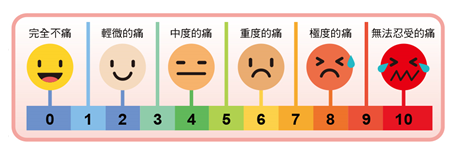 精油3%
芳療評值
真正薰衣草30% 4D
甜馬鬱蘭30% 4D
檸檬尤加利20% 2D
岩蘭草 15% 2D
黑胡椒5% 1D
肩頸僵硬指數4~3 → 2
晚上睡覺因肩頸不適影響睡眠品質改善許多，也比較好入睡
脖子靈活的轉動有改善，左右轉可以接近90度，側點頭還是很緊
平日不常感到頭脹頭暈和眼壓高
3芳療措施 – 4th week
使用方式
基底油20ml
早晚塗抹調油
塗抹調油並按摩後腦勺、頸部、肩膀、前胸胸鎖乳突肌緊繃之處
晚上頸部前傾、後仰、側彎及左右旋轉各個方向的關節活動度運動，每個動作以輕柔的力量維持約10秒鐘不需過度出力，各做10次
睡前增加電毯熱敷
荷荷芭油70% 14ml
聖約翰草油10% 2ml
山金車油20% 4ml
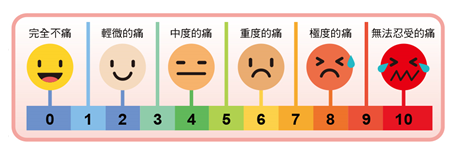 精油3%
芳療評值
真正薰衣草35% 5D
甜馬鬱蘭35% 5D
檸檬尤加利15% 1.5D
岩蘭草 15% 1.5D
肩頸僵硬指數 2 → 1
晚上睡覺因肩頸不適影響睡眠品質改善許多，也比較好入睡
脖子靈活的轉動有改善，左右轉可以達到90度，側點頭可以40~45度
平日幾乎沒有察覺肩頸不舒適的感覺
4
結語
肌筋膜疼痛症候群是一種常見的文明病，主要由於長時間低頭、駝背及不良姿勢引起。
上班族因長時間久坐及壓力導致緊繃，往往忽視身體的不適，直到疼痛明顯時才意識到問題的嚴重性。
在此次芳療中，除了針對關節與肌肉的止痛、消炎及舒緩作用選用精油外，也特別著重於改善神經緊張與焦慮，並選用能減輕慢性疲勞的精油，幫助全身心的調理與放鬆。
5
個案心得
汲汲營營的工作與家庭生活，常常會忽略自己身體提出的警訊，只要能吃能動似乎日子就一天天的過去，等到身體疼痛難以忍受時常常為時已晚。這次精油芳療措施除了用油按摩和熱敷也搭配運動活化僵硬的肌群，讓我更重視自己的身體，晚上睡前的用油，精油的香氣也讓我身心感到安定和舒服。